সবাইকে শুভেচ্ছা
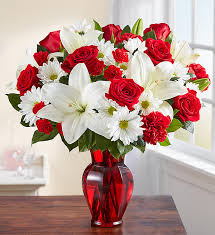 শিক্ষক পরিচিতি
মোছাঃ ফেরদৌসী বেগম 
সহকারী শিক্ষক 
বৈরাগীগঞ্জ সরকারি প্রাথমিক বিদ্যালয় 
মিঠাপুকুর, রংপুর ।
পাঠ পরিচিতি
বিষয়ঃ গণিত
শ্রেণিঃ ২য়
সাধারণ পাঠঃ গুণ
বিশেষ পাঠঃ গুণের ধারণা 
সময়ঃ ৪০ মিনিট
তারিখঃ 02/১1/২০২০
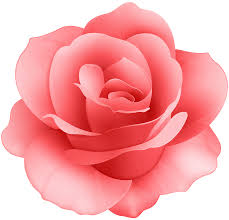 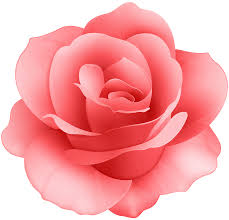 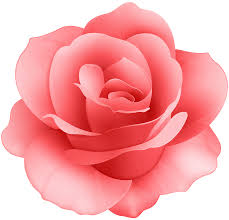 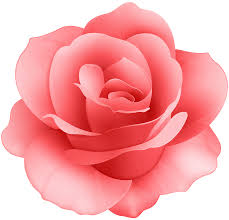 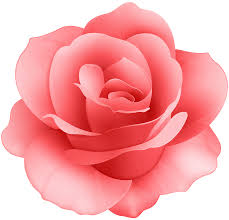 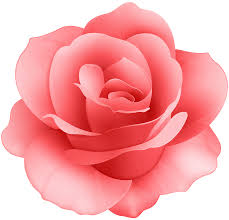 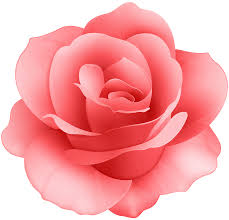 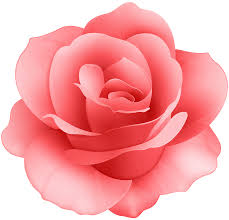 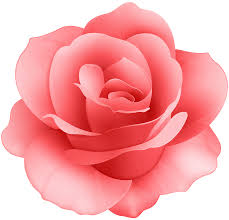 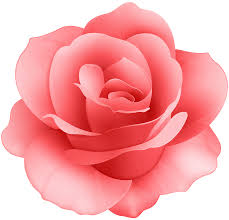 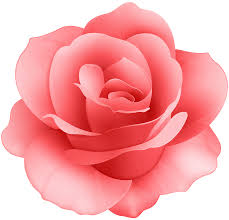 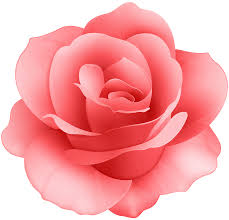 ৩টি
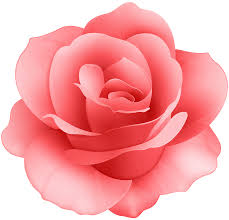 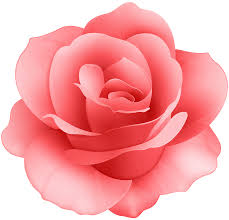 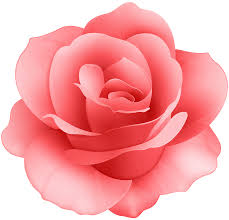 একত্রে
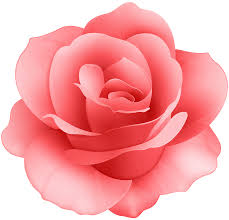 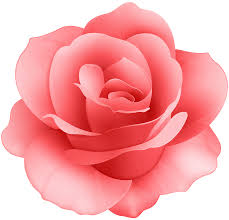 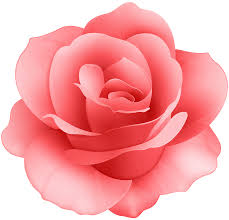 ৩টি
৯টি
৩টি
পাঠ ঘোষণা
গুণের ধারণা
শিখনফল
১২.১ উপকরণ ব্যবহার করে গুণ করতে পারবে ।
বাস্তব পর্যায়ে কলম, মার্বেল, কাঠি দ্বারা ধারণা ।
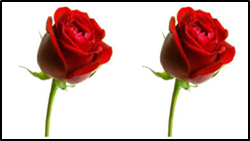 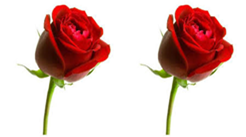 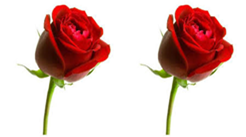 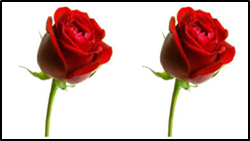 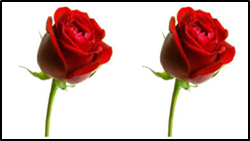 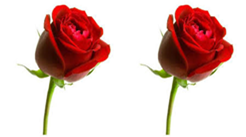 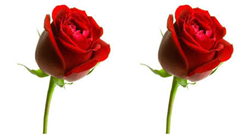 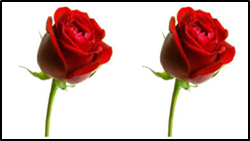 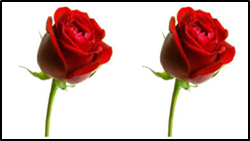 ২+২+২+২+২=১০
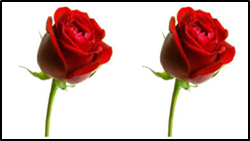 ২, ৫  বার
১০টি
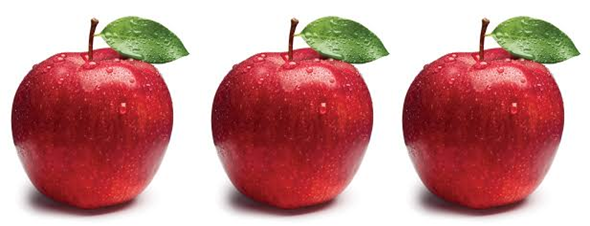 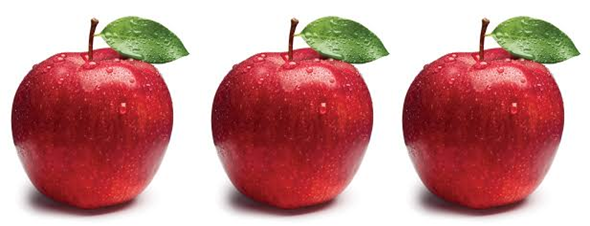 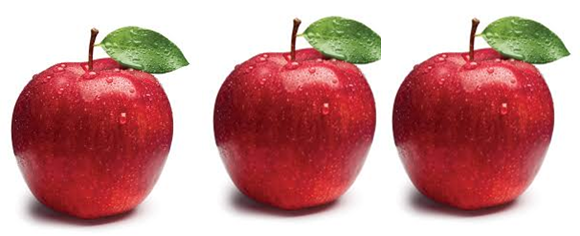 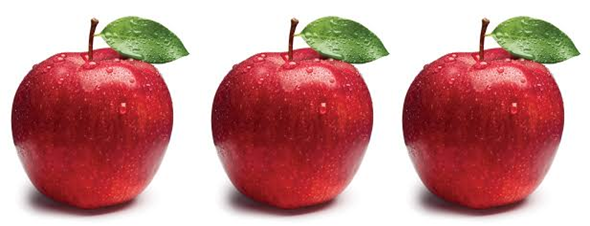 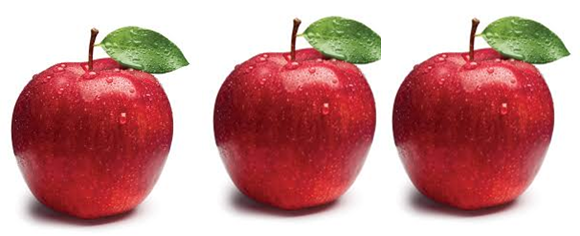 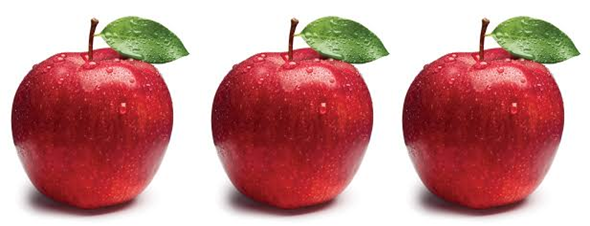 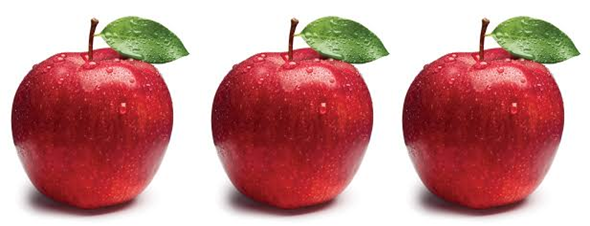 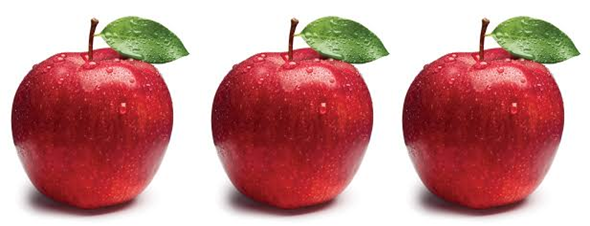 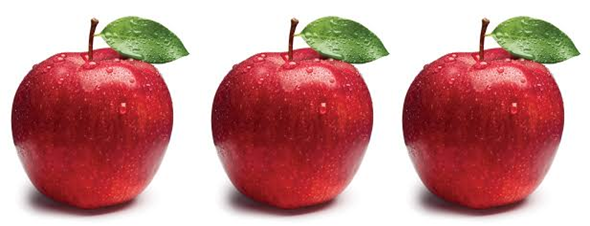 ৩+৩+৩+৩+৩=১৫
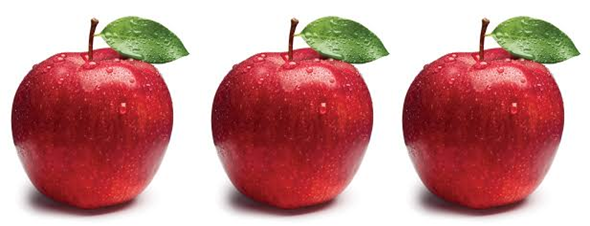 ৩, ৫ বার
৩×৫=১৫
১৫
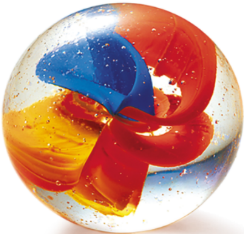 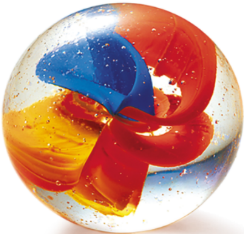 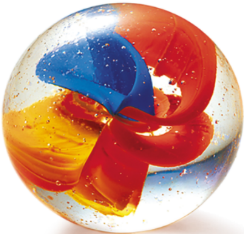 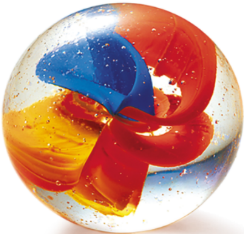 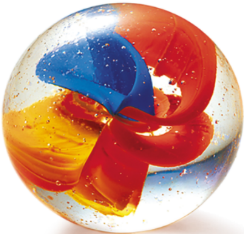 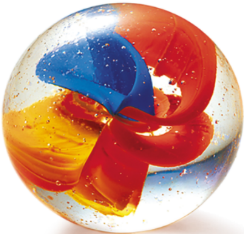 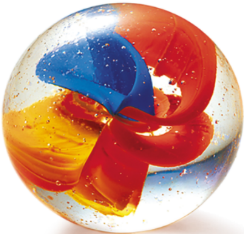 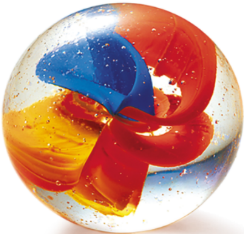 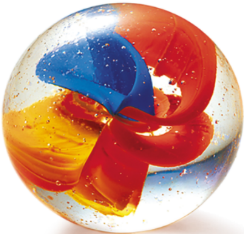 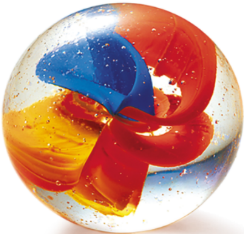 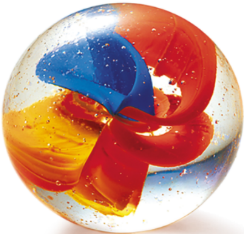 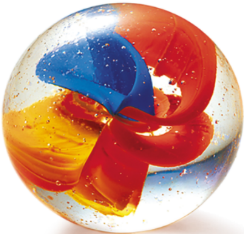 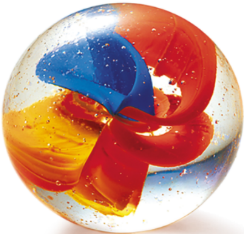 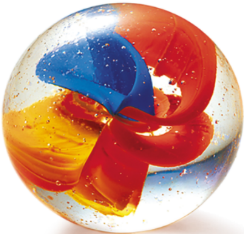 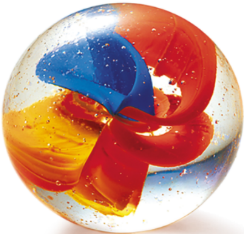 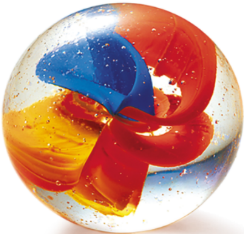 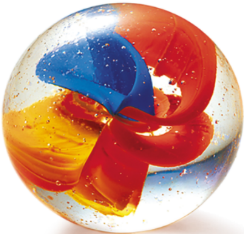 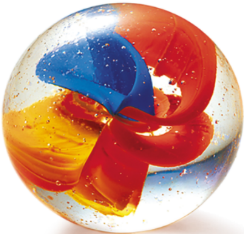 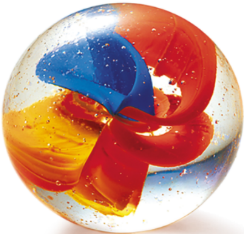 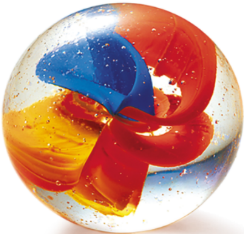 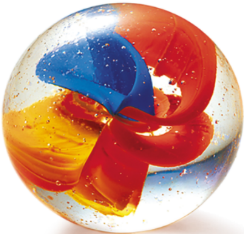 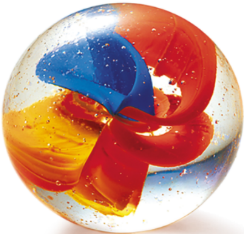 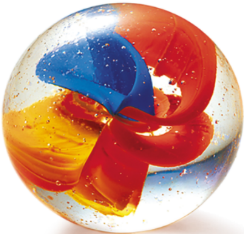 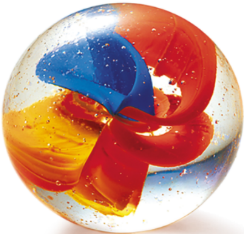 ৪টি
৪টি
৪টি
৪+৪+৪=১২
১২টি
৪, ৩ বার
৩+৩+৩+৩+৩ = ১৫
৩, ৫ বার
৩×৫ = ১৫
২+২+২+২+২ = ১০
২, ৫ বার
২ × ৫ = ১০
4+4+4=12
4,3 বার
৪×৩=১২
৪টি করে আপেল ৩ বার নিলে মোট কতটি হবে?
২টি করে কমলা ৪ বার নিলে মোট কতটি হবে ?
৩ টি করে কলা ২বার নিলে মোট কতটি হবে ?
মূল্যায়ন
১. ৪×২ =  কত ? 
২. ৩×৩ = কত ?
৩. ২×৬ = কত ?
বাড়ির কাজ
তোমার পাঠ্যবইয়ের ৩৮ পৃষ্ঠার ছবি দেখে খালি ঘর গুলো পূরণ করে আনবে।
ধন্যবাদ
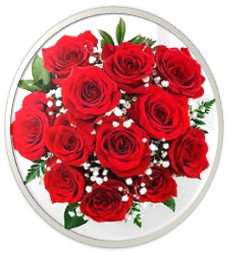